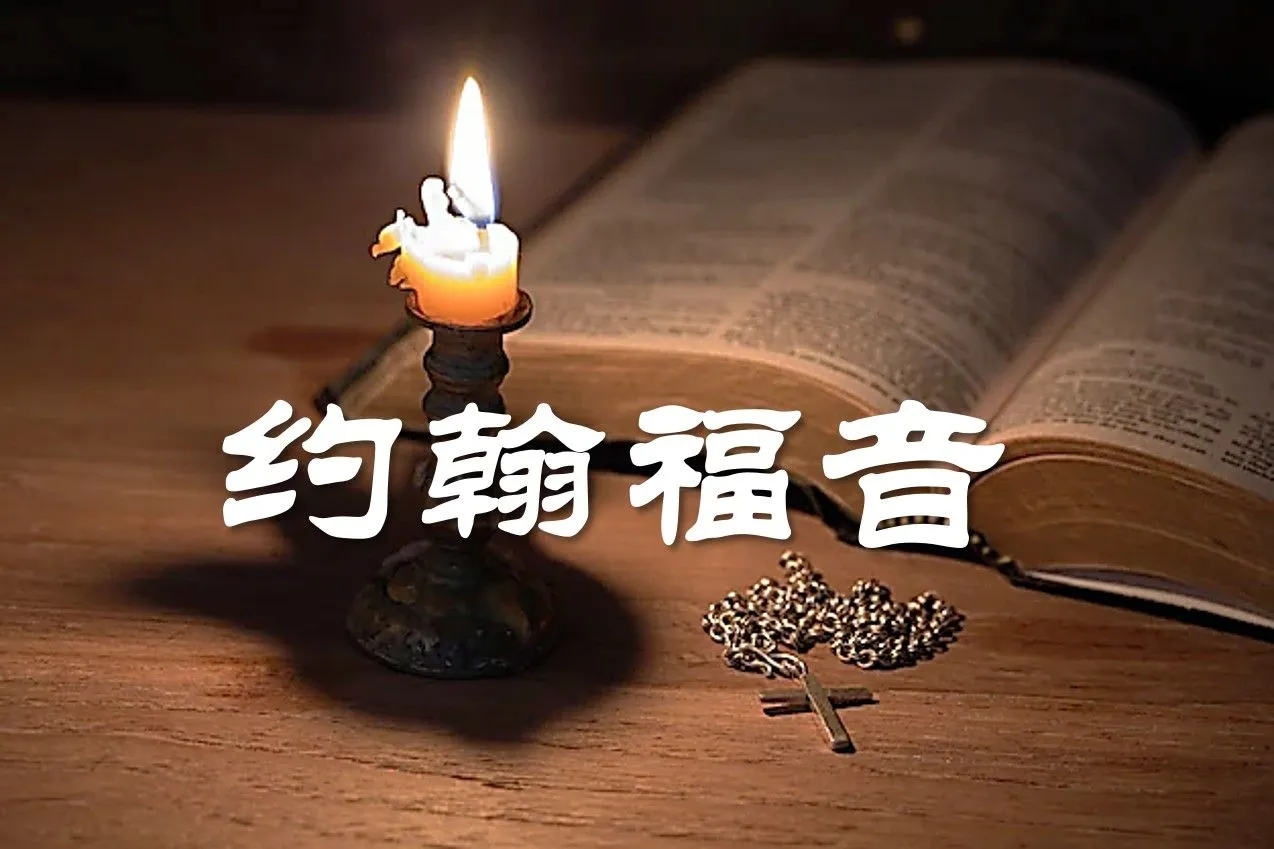 請大家先預讀
約翰福音 13:1~15:17
吳黎生 牧師
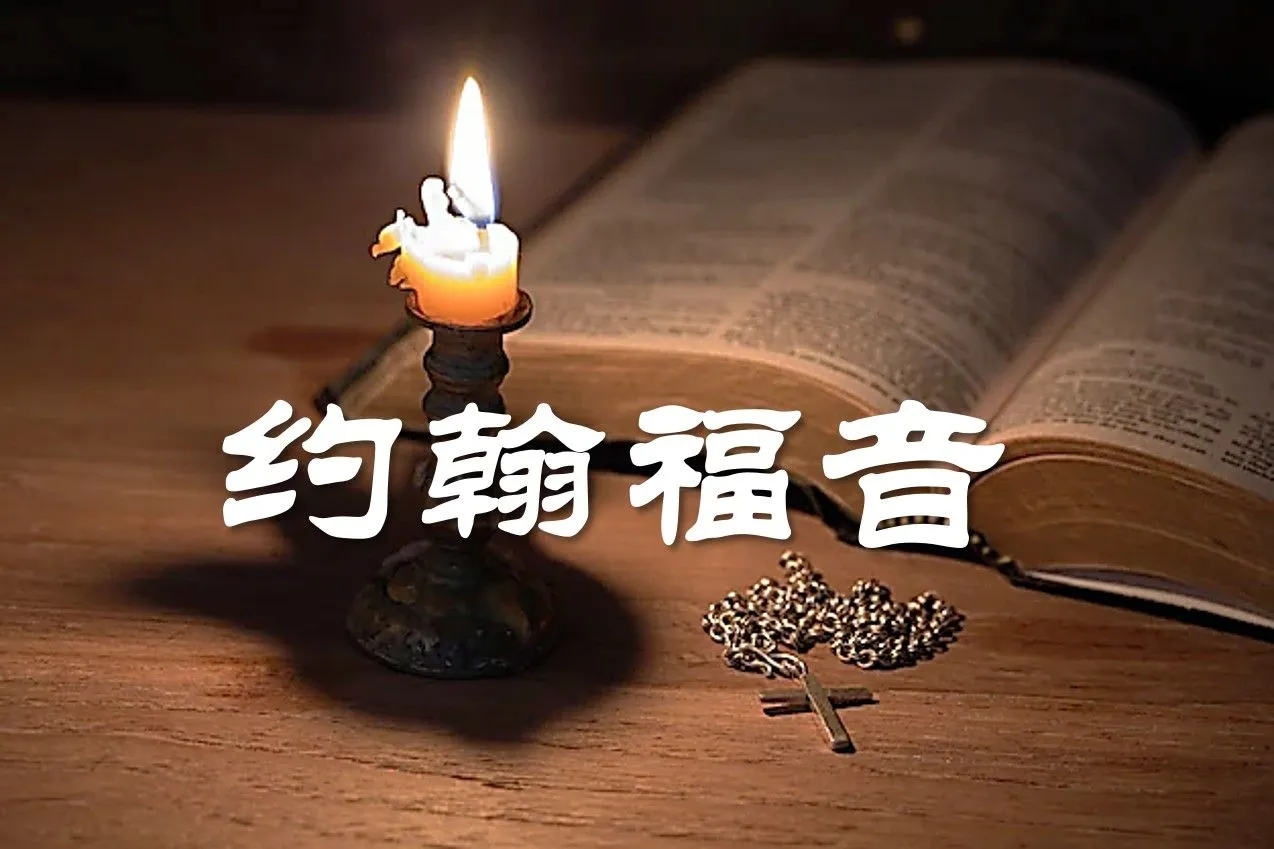 主耶穌與門徒們的臨別講論
(約翰福音 13:1~15:17)
13:1 逾越節以前，耶穌知道自己離世歸父的時候到了。他既然愛
        世間屬自己的人，就愛他們到底。13:2 吃晚飯的時候，魔鬼已將賣耶穌的意思放在西門的兒子加略人
        猶大心裡。13:3 耶穌知道父已將萬有交在他手裡，且知道自己是從　神出來的，
        又要歸到　神那裡去，13:4 就離席站起來，脫了衣服，拿一條手巾束腰，13:5 隨後把水倒在盆裡，就洗門徒的腳，並用自己所束的手巾擦乾。13:6 挨到西門•彼得，彼得對他說：「主啊，你洗我的腳嗎？」13:7 耶穌回答說：「我所做的，你如今不知道，後來必明白。」13:8 彼得說：「你永不可洗我的腳！」耶穌說：「我若不洗你，
        你就與我無分了。」13:9 西門•彼得說：「主啊，不但我的腳，連手和頭也要洗。」
13:10 耶穌說：「凡洗過澡的人，只要把腳一洗，全身就乾淨了。
          你們是乾淨的，然而不都是乾淨的。」
13:11 耶穌原知道要賣他的是誰，所以說：「你們不都是乾淨的。」
13:12 耶穌洗完了他們的腳，就穿上衣服，又坐下，對他們說：
        「我向你們所做的，你們明白嗎？
13:13 你們稱呼我夫子，稱呼我主，你們說的不錯，我本來是。
13:14 我是你們的主，你們的夫子，尚且洗你們的腳，你們也當
          彼此洗腳。
13:15 我給你們作了榜樣，叫你們照著我向你們所做的去做。
13:16 我實實在在地告訴你們，僕人不能大於主人，差人也不能大於
          差他的人。
13:17 你們既知道這事，若是去行就有福了。
一. 逾越節晚餐講論 (13:1-17) - 四個知道
逾越節以前，
耶穌知道自己離世(世界) 歸父的時候(hour) 到了。
他既然愛(agape) 世間(世界) 屬自己的人，
就愛(agape) 他們到底。

吃晚飯的時候(發生)，
魔鬼已將賣耶穌的意思放在
西門的兒子加略人猶大心裡。
一. 逾越節晚餐講論 (13:1-17) - 四個知道
耶穌知道父已將萬有交在他手裡，

且知道自己是從　神出來的(由神而來)，
又要歸到　神那裡去(回神那裡)，
主愛世間屬自己的人，為門徒洗腳 (v.4-17)
就離席站起來，脫了衣服(外袍)，拿一條手巾束腰，
隨後把水倒在盆裡，就洗門徒的腳，
並用自己所束的手巾擦乾。
主愛世間屬自己的人，為門徒洗腳 (v.4-17)
挨到西門•彼得，彼得對他說：「主啊，你洗我的腳嗎？」
耶穌回答說：「我所做的，你如今不知道，
後來(在這之後) 必明白。」

彼得說：「你永不(x2) 可洗我的腳！」
耶穌說：「我若不洗你，
你就與我無分(沒有關係) 了。」
主愛世間屬自己的人，為門徒洗腳 (v.4-17)
西門•彼得說：「主啊，
不但(僅僅) 我的腳，連手和頭也要洗。」

耶穌說：「凡洗過澡的人，
只要把腳一洗，全身就乾淨(潔淨) 了。
主愛世間屬自己的人，為門徒洗腳 (v.4-17)
你們是乾淨的(潔淨)，
然而不都是乾淨的(潔淨)。」
耶穌原知道要賣他的是誰，
所以說：「你們不都是乾淨的。」
主耶穌
有為猶大洗腳嗎？
彼此洗腳的命令 (v.12-17)
耶穌洗完了他們的腳，就穿上衣服，又坐下，對他們說：
「我向你們所做的，你們明白(知道,認識) 嗎？

你們稱呼我夫子，(並且) 稱呼我主，
你們說的不錯(合宜,正確)，我本來是(的確＋ I AM)。
(倘若) 我是你們的主，你們的夫子，尚且洗你們的腳，
你們也當(必須,欠人) 彼此洗腳(清洗)。
我給你們作了榜樣，叫你們照著我向你們所做的去做。
彼此洗腳的命令 (v.12-17)
我實實在在地告訴你們，僕人不能大於主人，
差人(受差派的人) 也不能大於差他的人。
你們既知道(認識) 這事，若是去行就有福了(被祝福的)。
猶大背叛主 (v.18-30)
我這話不是指著你們眾人說的，我知道我所揀選的是誰。
現在要應驗經上的話(聖經)，說：
『同我吃飯的人(那吃我的食物的) 用腳(腳跟) 踢我。』
如今事情還沒有成就(在事情發生之前)，我要先告訴你們，
叫你們到事情成就的(發生) 時候可以信我是(I AM) 基督。

我實實在在地告訴你們，
有人接待我所差遣的(打發的某人)，就是接待我；
接待我，就是接待那差遣我的。」
耶穌說了這話，心裡憂愁(靈+ 攪動)，就明(作證) 說：
「我實實在在地告訴你們，你們中間有一個人要賣我了。」

門徒彼此對看，猜不透(懷疑,迷失) 所說的是誰。
有一個門徒，是耶穌所愛的，側身挨近(斜靠) 耶穌的懷裡。
西門•彼得點頭(示意) 對他說：
「你告訴我們，主是指著誰說的。」
那門徒便就勢靠著(斜靠) 耶穌的胸膛，
問他說：「主啊，是誰呢？」
耶穌回答說：「我蘸一點餅給誰，就是誰。」
耶穌就蘸了一點餅，遞給加略人西門的兒子猶大。

他吃了以後，撒但就入了他的心(into 那個人)。
(然後) 耶穌便對他說：
「你所做的，快做吧！」
4. 主得榮耀！ (v.31-38)
他既出去，耶穌就說：
「如今(在這一刻) 人子得了榮耀(披上榮光)，　
神在人子身上也得了榮耀(披上榮光)。
神要因自己榮耀(披上榮光) 人子，
並且要快快地(立刻) 榮耀(披上榮光) 他。
小子們，我還有不多的時候與你們同在；
後來你們要找我，但我所去的地方你們不能到。
這話我曾對猶太人說過，如今也照樣對你們說。
4. 主得榮耀！ (v.31-38)
我賜給你們一條新命令，乃是叫你們彼此相愛(agape)；
我怎樣愛(agape) 你們，你們也要怎樣相愛(agape)。
你們若有彼此相愛(agape) 的心，
眾人因此就認出(知道,認識) 你們是我的門徒了。」
為什麼 “彼此相愛” 
是一條新命令呢？
C. 預言彼得三次不認主 (v.36-38)
西門•彼得問耶穌說：「主往哪裡去？」
耶穌回答說：「我所去的地方，
你現在不能跟我去，後來卻要跟我去。」
彼得說：「主啊，我為甚麼現在不能跟你去？
我願意為你捨命！」
耶穌說：「你願意為我捨命嗎？
我實實在在地告訴你，雞叫以先，
你要三次不認(棄絕) 我。」
14:1 「你們心裡不要憂愁；你們信　神，也當信我。
14:2 在我父的家裡有許多住處；若是沒有，我就早已告訴你們了。
        我去原是為你們預備地方去。
14:3 我若去為你們預備了地方，就必再來接你們到我那裡去，我在哪裡，
        叫你們也在那裡。
14:4 我往哪裡去，你們知道；那條路，你們也知道（我往哪裡去，
        你們知道那條路）。」
14:5 多馬對他說：「主啊，我們不知道你往哪裡去，怎麼知道
        那條路呢？」
14:6 耶穌說：「我就是道路、真理、生命；若不藉著我，沒有人能到
        父那裡去。
14:7 你們若認識我，也就認識我的父。從今以後，你們認識他，
        並且已經看見他。」
14:8 腓力對他說：「求主將父顯給我們看，我們就知足了。」
14:9 耶穌對他說：「腓力，我與你們同在這樣長久，你還不認識我嗎？
        人看見了我，就是看見了父；你怎麼說『將父顯給我們看』呢？
14:10 我在父裡面，父在我裡面，你不信嗎？我對你們所說的話，
          不是憑著自己說的，乃是住在我裡面的父做他自己的事。
14:11 你們當信我，我在父裡面，父在我裡面；即或不信，
          也當因我所做的事信我。
14:12 我實實在在地告訴你們，我所做的事，信我的人也要做，
          並且要做比這更大的事，因為我往父那裡去。
14:13 你們奉我的名無論求甚麼，我必成就，叫父因兒子得榮耀。
14:14 你們若奉我的名求甚麼，我必成就。」
14:15 「你們若愛我，就必遵守我的命令。
14:16 我要求父，父就另外賜給你們一位保惠師，叫他永遠與
          你們同在，
14:17 就是真理的聖靈，乃世人不能接受的；因為不見他，也不認識
          他。你們卻認識他，因他常與你們同在，也要在你們裡面。
14:18 我不撇下你們為孤兒，我必到你們這裡來。
二.	 主耶穌要回天父哪裡去-- 臨別講論         (14:1-15)
1. 主耶穌去的目的- 原是為你們預備地方 (v.1-3)
你們心裡不要憂愁(搖晃,攪動)；
你們信(信入) 神，也當信(信入) 我。

在我父的家裡有許多住處(停留之處)；
若是沒有，我就早已告訴你們了。
(因為) 我去原是為你們預備地方(居住地方) 去。

我若去為你們預備了地方，
就必再來接(帶著) 你們到我那裡去，
我在哪裡，叫你們也在那裡。
2. 主是人到天父的唯一道路 (v.4-6)
我往哪裡去，你們知道；
那條路(way,旅程,生活行為方式)，你們也知道。

多馬對他說：「主啊，我們不知道你往哪裡去，
怎麼知道(認識) 那條路(way,旅程,生活行為方式) 呢？」

耶穌說：「我就是(我我是) 道路(旅程,生活行為方式)、
真理(truth)、生命(zoe)；
(I am the way and the truth and the life!)
若不藉著我，沒有人能到父那裡去。
3. 主是認識天父的唯一道路 (v.7-11)
你們若認識我，也就認識我的父。從今以後(從現在起…)，你們認識他，並且已經看見(體驗,觀察)他。」

腓力對他說：「求主將父顯給我們看，我們就知足了。」

耶穌對他說：「腓力，
我與你們同在這樣長久，你還不認識我嗎？
人看見(體驗,觀察) 了我，就是看見(體驗,觀察) 了父；
你怎麼說『將父顯給我們看』呢？
C. 我在父裡面，父在我裡面，你不信嗎？
我對你們所說的話(瑞瑪, rhema)，
不是憑著(from) 自己說的，
乃是住(持續停留) 在我裡面的父做他自己的事。

你們當信我，我在父裡面，父在我裡面；
即或不信，也當因我所做的事信我。
4. 主去天父哪，門徒要做更大的事 (v.12-15)
我實實在在地告訴你們，
我所做的事，信(信入) 我的人也要做，
並且要做比這更大的事，因為我往父那裡去。
什麼是比這更大的事?
4. 主去天父哪，門徒要做更大的事 (v.12-15)
你們奉我的名(in my name) 無論求甚麼，我必成就，
叫父因兒子得榮耀。
你們若奉我的名(in my name) 求甚麼，我必成就。」

你們若愛我，就必遵守我的命令。
無論求甚麼，
我必成就?
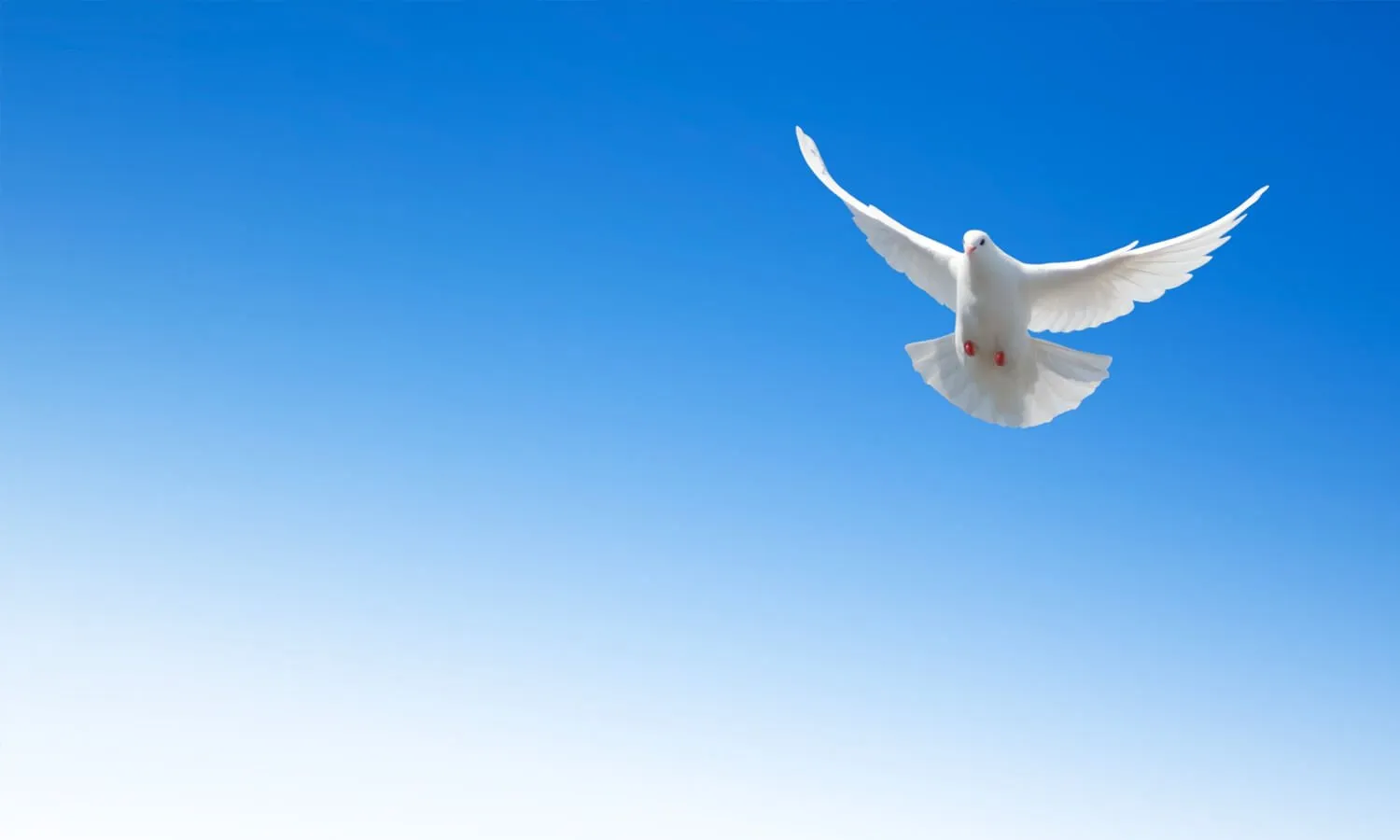 5. 主耶穌去天父哪，聖靈保惠師就來 (v.16-20)
我要求父，父就另外賜(指派) 給你們
一位(另一個) 保惠師(中保,代求者,幫助者)
什麼是
另一位保惠師?
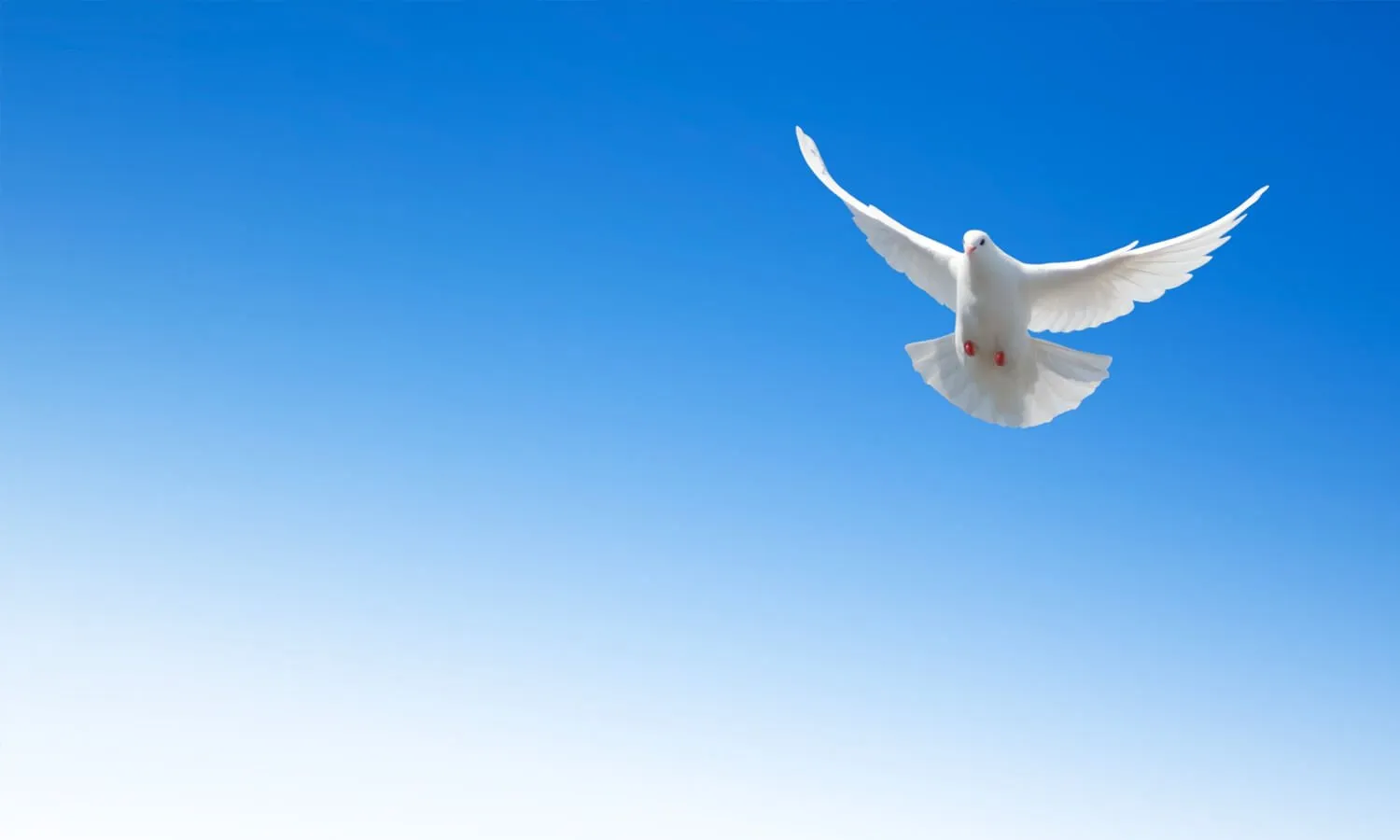 5. 主耶穌去天父哪，聖靈保惠師就來 (v.16-20)
希臘原文名為 Paraclete

安慰者(Comforter)		在旁邊呼喚者(beside caller)
朋友(friend)			中保(Advocate)
安慰者(comforter)		說服者(persuader)
輔導者(counselor)		辯護者(Legal Helper)
代求者(Intercessor)	堅固者(Strengthener)
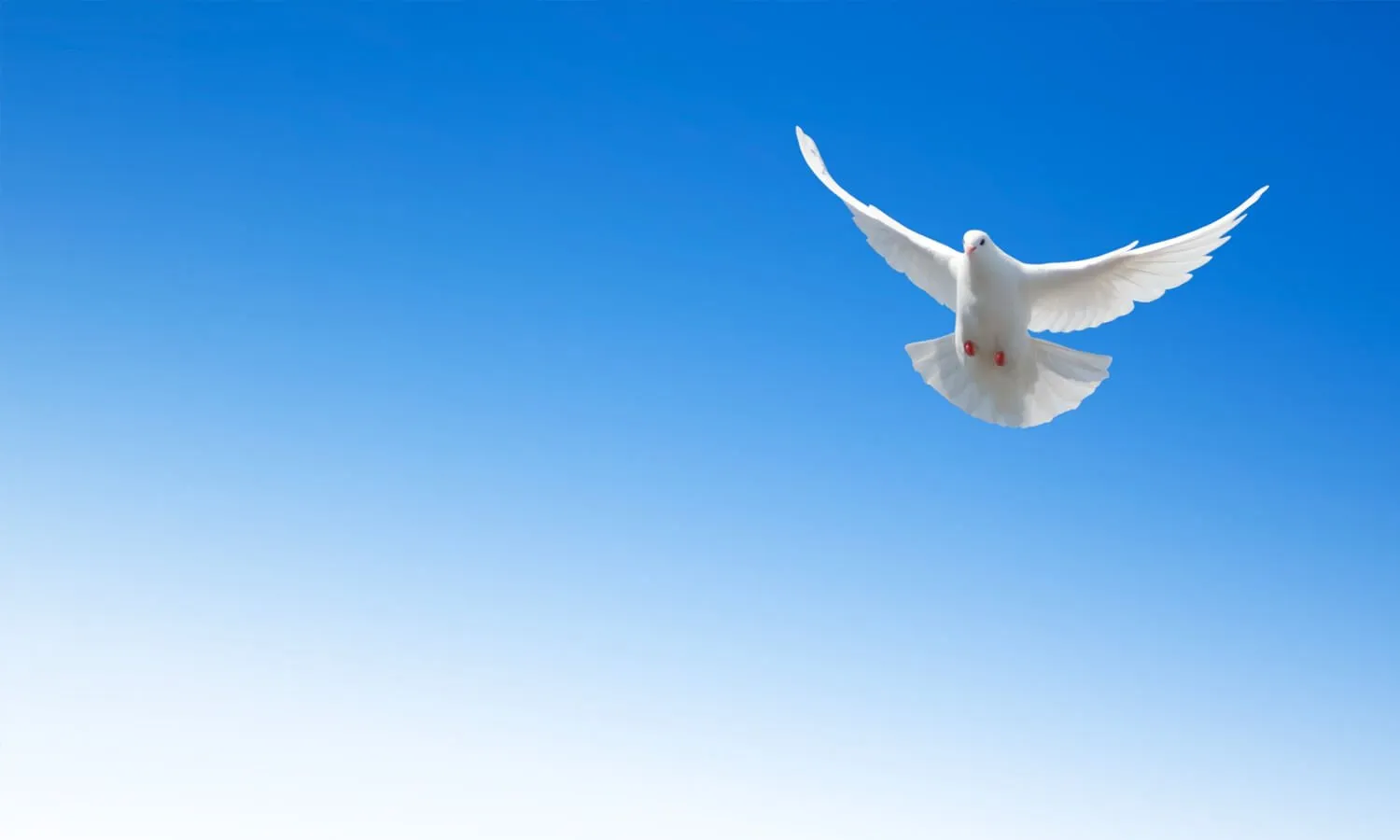 5. 主耶穌去天父哪，聖靈保惠師就來 (v.16-20)
叫他永遠與你們同在 (與你們同在到永遠!)

B. 就是真理的聖靈，乃世人(世界) 不能接受的 (那一位)；
     因為不見他(看不見他)，也不認識他。

C. 你們卻認識他，因他常與你們 (在一旁＋持續停留) 
     同在，也要在你們裡面。
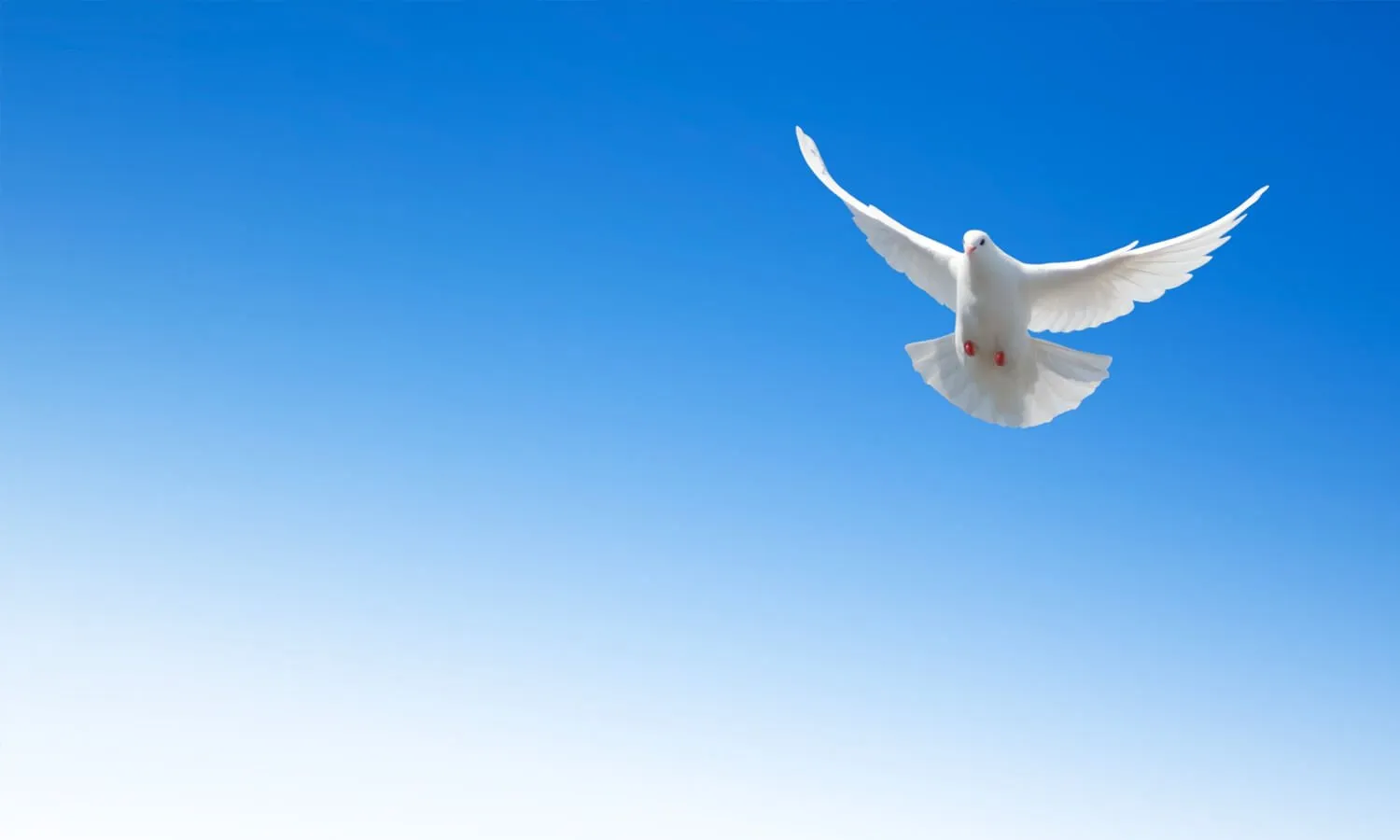 5. 主耶穌去天父哪，聖靈保惠師就來 (v.16-20)
D. 主在聖靈裡與我們同在

我不撇下你們為孤兒(沒有安慰和幫助)，
我必到你們這裡來。
還有不多(少的) 的時候，世人(世界) 不再看見我，
你們卻看見我；因為我活著(zao)，你們也要活著(zao)。

E. 到那日，你們就知道我在父裡面，
    你們在我裡面，我也在你們裡面。
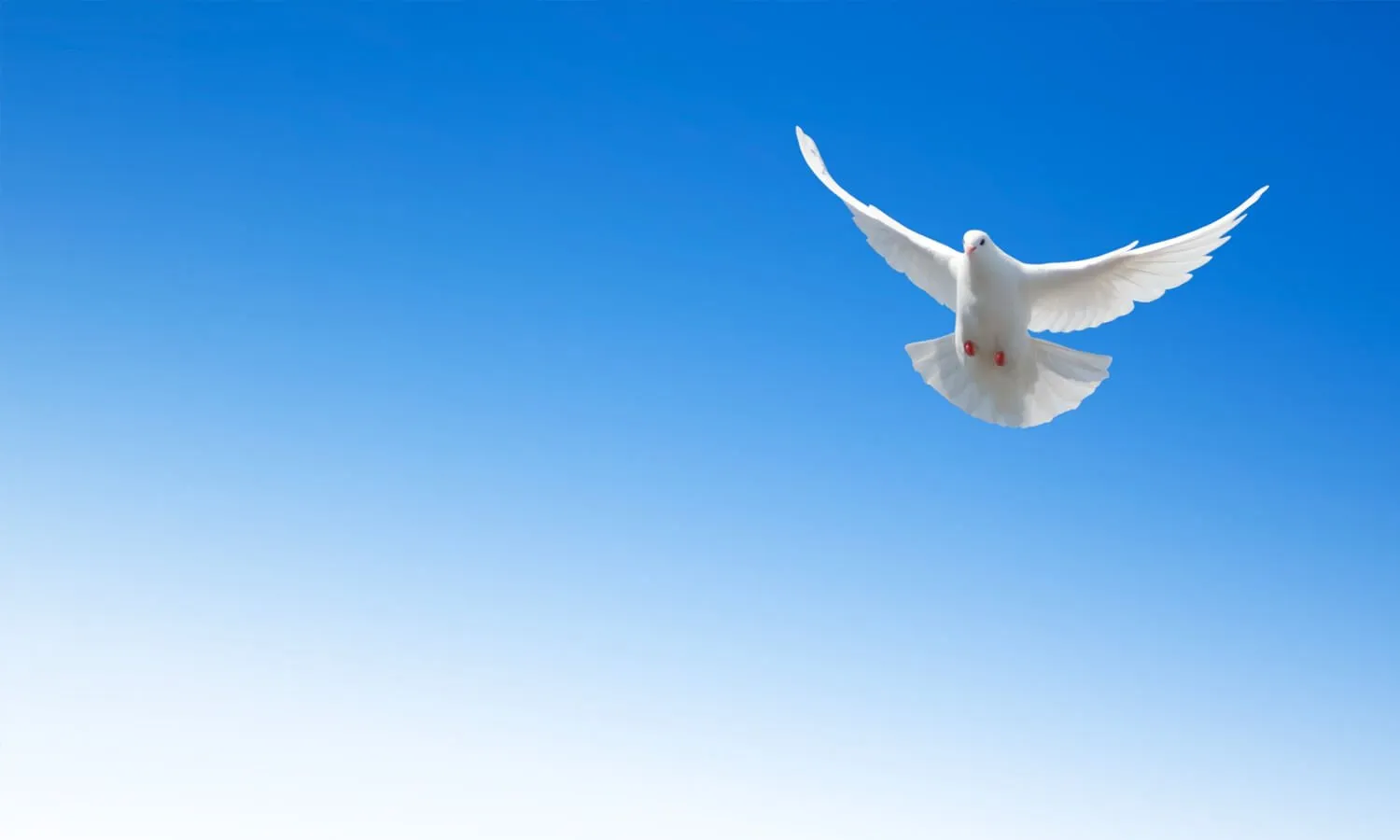 5. 主耶穌去天父哪，聖靈保惠師就來 (v.16-20)
F.  我還與你們同住(持續停留) 的時候，
     已將這些話對你們說了。
     但保惠師(中保,代求者,幫助者)，
     就是父因 (in) 我的名所要差來的聖靈，
     他要將一切的事指教你們，
     並且要叫你們想起我對你們所說的一切話。
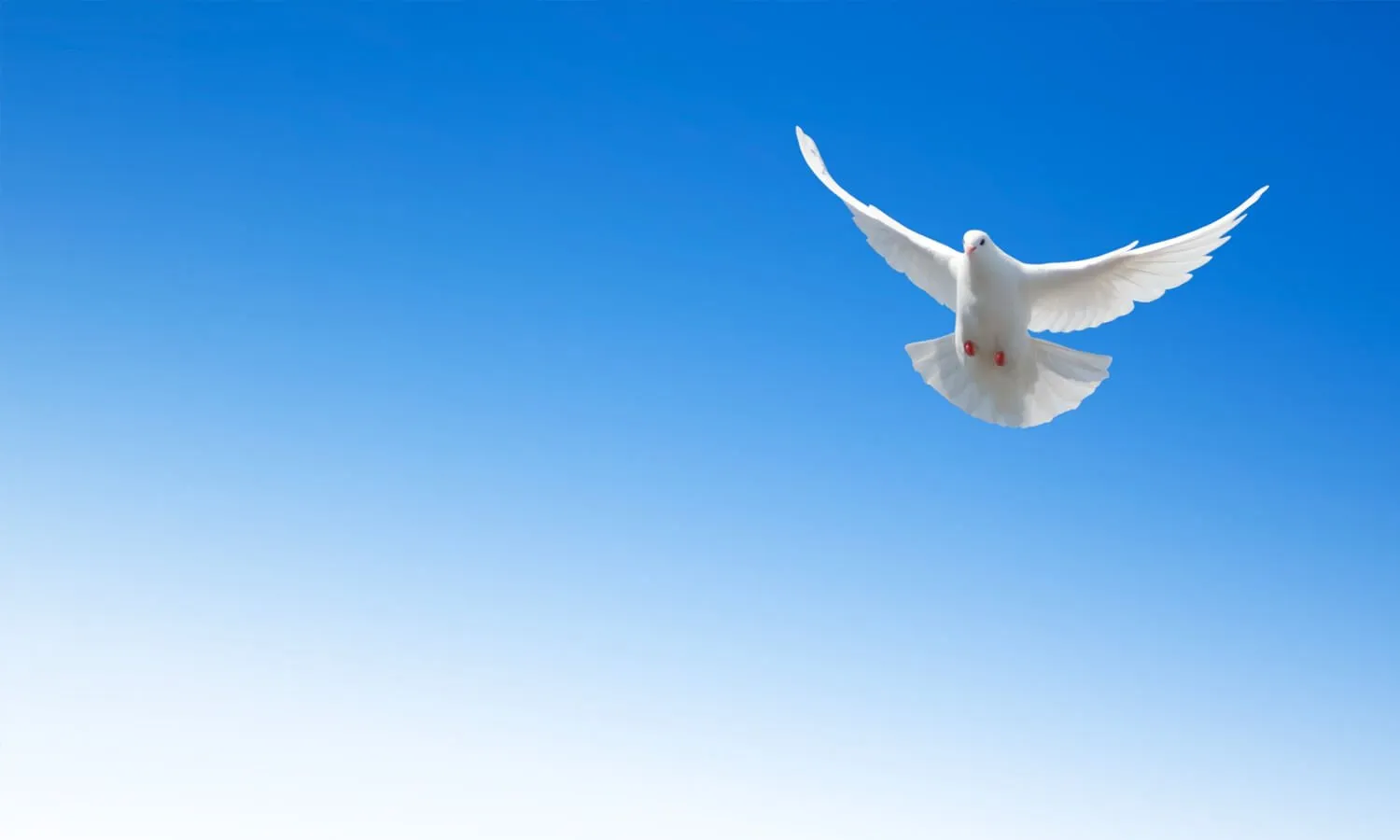 6. 愛我的必蒙我父愛他 (v.21-24)
有了我的命令又遵守的，這人就是愛我的；
愛我的必蒙我父愛他，我也要愛他，
並且要向他顯現(使可見,告知) (自己)。」

猶大（不是加略人猶大）問耶穌說：
「主啊，為甚麼要向我們顯現(使可見,告知)，
不向世人(世界) 顯現呢？」
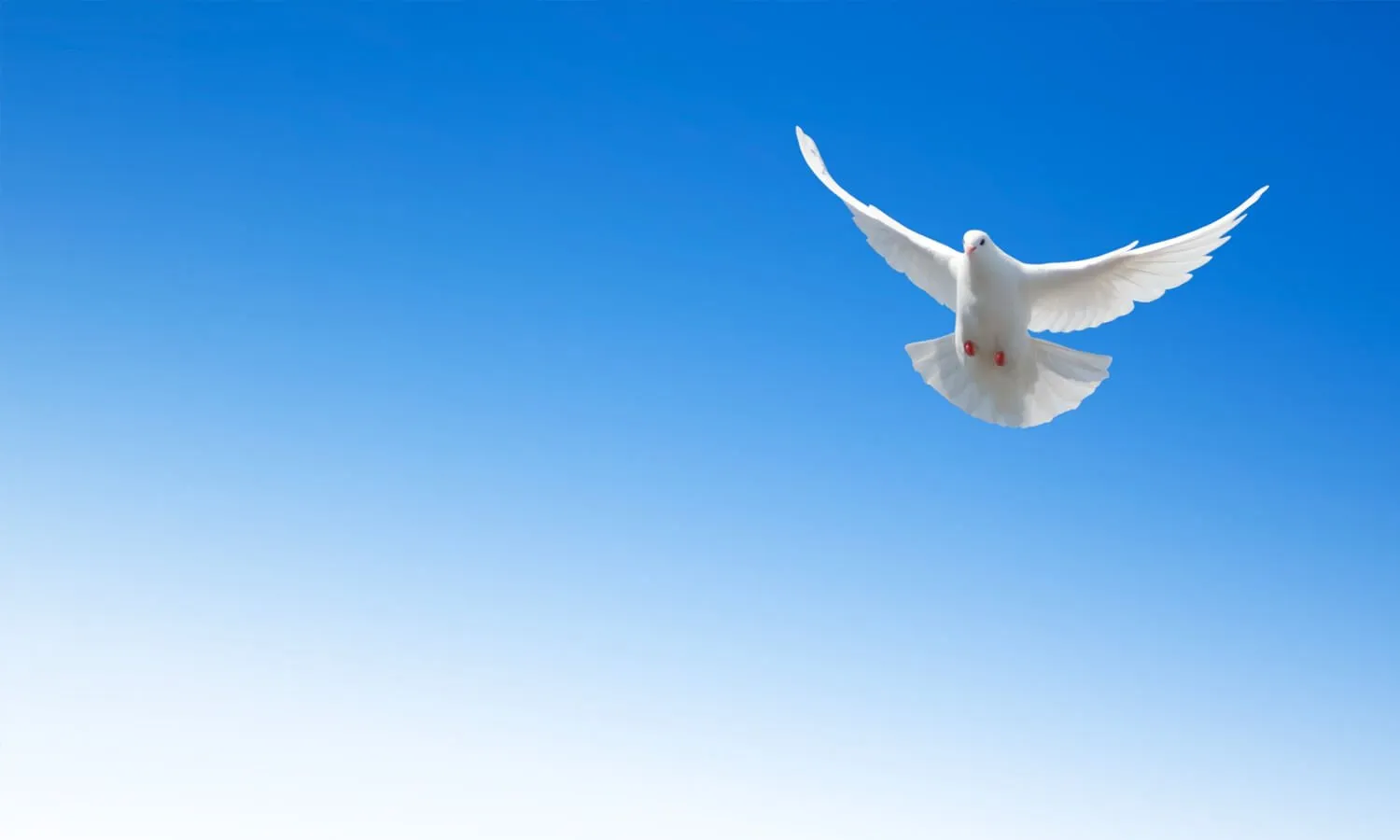 6. 愛我的必蒙我父愛他 (v.21-24)
耶穌回答說：
「人若愛我，就必遵守我的道(話, logos)；
我父也必愛他，並且我們要到他那裡去，與他同住。

不愛我的人就不遵守我的道(話, logos)。
你們所聽見的道(話, logos) 不是我的，
乃是差我來之父的道。
7. 主留下平安 (v.27-31)
我留下平安(shalom) 給你們；
 我將我的平安(shalom) 賜給你們。
 我所賜的，不像世人(世界) 所賜的。
 你們心裡不要憂愁(搖晃,攪動)，也不要膽怯。

你們聽見我對你們說了，我去還要到你們這裡來。

B . 你們若愛我，因我到父那裡去，
      就必喜樂，因為父是比我大的。
7. 主留下平安 (v.27-31)
C. 現在事情還沒有成就，我預先告訴你們，
     叫你們到事情成就的時候就可以信。

D. 以後我不再和你們多說話，因為這世界的王將到。
     他在我裡面是毫無所有；但要叫世人知道我愛父，
     並且父怎樣吩咐我，我就怎樣行。

     起來，我們走吧！」
二. 第九講論與主聯合-- 葡萄樹與枝子 (15:1-27)   1. 葡萄樹與枝子的關係 - 農夫修剪枝子 (v.1-3)
「我是(I am) 真葡萄樹，我父是栽培的人（農夫,榨酒的）。
 凡(任何) 屬我不結果子(利益) 的枝子，他就剪去；
 凡結果子的(利益) ，他就修理乾淨(使清潔)，
 使枝子結果子(利益) 更多(大量)。
 現在你們因我講給你們的
 道(話, logos)，已經乾淨了。
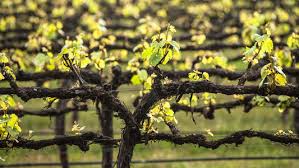 2. 要常在主裡面 -- 多結果子 (v.4-6)
你們要常在(持續停留) 我裡面，
我也常在(持續停留) 你們裡面。
枝子若不常在(持續停留) 葡萄樹上，
自己就不能結果子(利益) 的；
你們若不常在(持續停留) 我裡面，也是這樣。
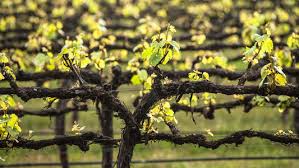 我是葡萄樹，你們是枝子。
 常在(持續停留) 我裡面的，我也常在(持續停留) 他裡面，
 這人就多結果子(利益) ；因為離了我，你們就不能做甚麼。

 人若不常在(持續停留) 我裡面，就像枝子丟在外面枯乾，
 人拾起來，扔在火裡燒了。
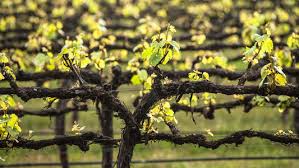 3. 要常在主裡面-- 主的話常在我們裡面 (v.7-8)
你們若常在(持續停留) 我裡面，
 我的話(瑞瑪，rhema) 也常在(持續停留) 你們裡面，
 凡你們所願意的(意欲，喜歡)，祈求，就給你們成就。
 (以便) 你們多結果子(利益)，我父就因此得榮耀，
 你們也就是我的門徒(追隨者) 了。
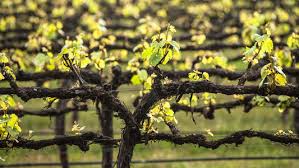 4. 要常在主愛裡 -- 喜樂可以滿足 (v.9-11)
我愛你們，正如父愛我一樣；
你們要常在(持續停留) 我的愛裡。
你們若遵守我的命令，就常在(持續停留) 我的愛裡，
正如我遵守了我父的命令，常在(持續停留) 他的愛裡。

「這些事我已經對你們說了，
是要叫我的喜樂存在你們心裡(在你們裡面)，
並叫你們的喜樂可以滿足(充滿)。
5. 與肢體之間的關係 -- 要彼此相愛 (v.12-13)
(那就) 你們要彼此相愛，像我愛你們一樣；
這就是我的命令。
人為朋友捨命(放棄+自己+魂)，
人的愛心沒有比這個大的。
6. 如同朋友的關係 -- 我們是主的朋友 (v.14-17)
你們若遵行我所吩咐的，就是我的朋友了。 
以後我不再稱你們為僕人(奴隸)，
因僕人(奴隸) 不知道主人所做的事(為什麼做)。
我乃稱你們為朋友；因我從我父所聽見的，
已經都告訴(顯示) 你們了。 
不是你們揀選了我，是我揀選了你們，
6. 如同朋友的關係 -- 我們是主的朋友 (v.14-17)
並且分派你們去結果子(利益)，
叫你們的果子(利益) 常存(持續停留)，
使你們奉我的名，無論向父求甚麼，
他就賜給你們。

我這樣吩咐你們，是要叫你們彼此相愛。」
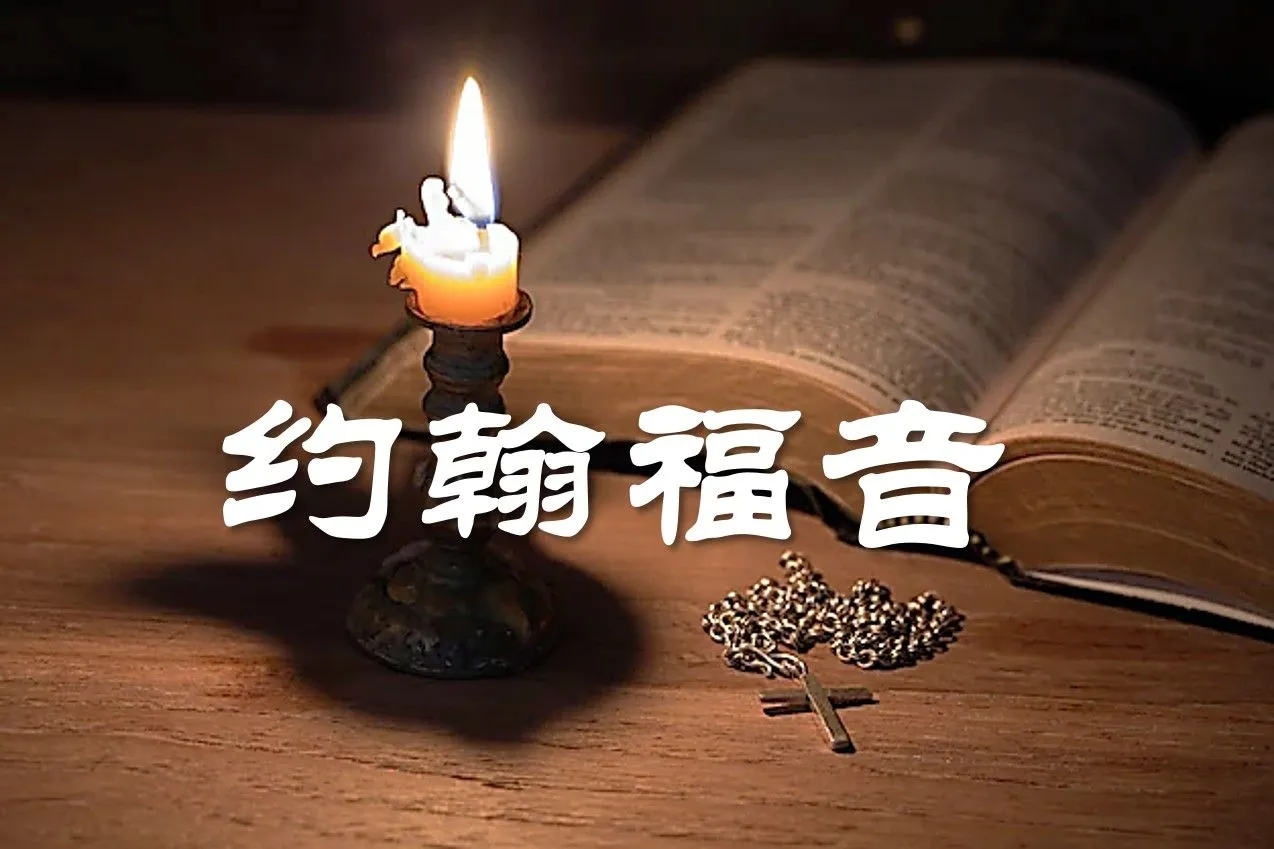